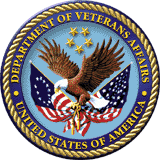 Indianapolis Regional Office
Briefing for
Indiana County Veteran Service Officers

May 30, 2024
Workload Updates – Comp & Pen
Rating Claims
National inventory 945,783
149.0 Average Days to Complete FYTD
Non-Rating Claims
National inventory 359,957
83.5 Average Days to Complete FYTD
Pension Claims
National inventory 82,368
134 Average Days to Complete FYTD
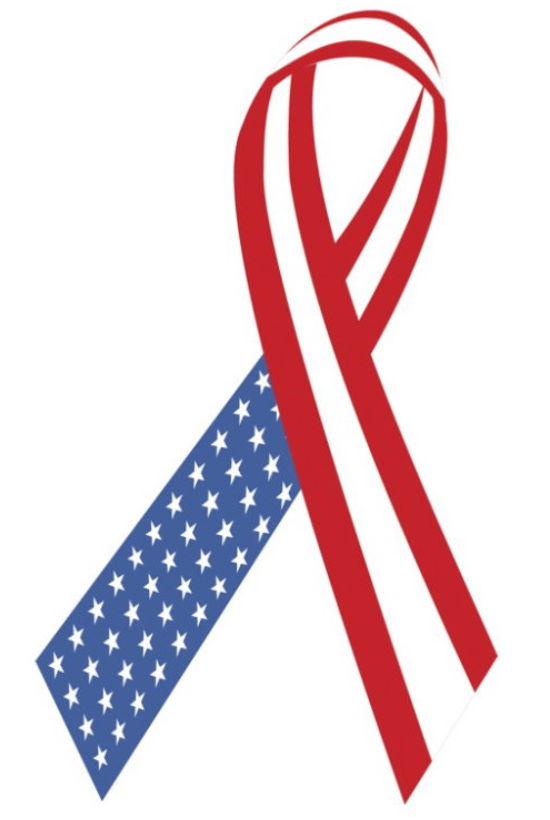 2
[Speaker Notes: Data date: 5/23/2024]
Workload Updates – Appeals
Legacy Appeals
Approximately 41,639 pending

Appeals Modernization Act Cases
3
Pact Act Claims
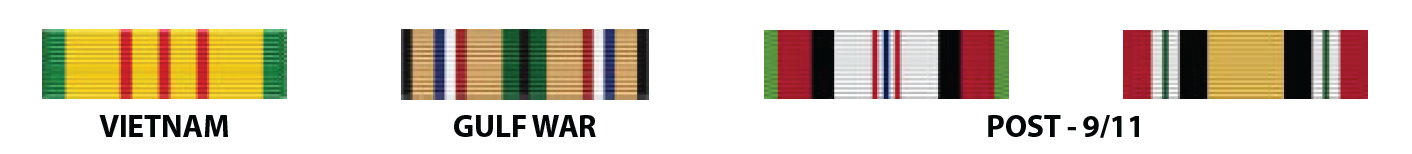 PACT Act
1,655,593 claims received since August 10, 2022

394,534 claims still pending

1,327,220 claims rated since August 10, 2022

(as of May 23, 2024)
4
PACT Act Changes
5
Workload Updates – Fiduciary
Fiduciary
Provides oversight of the most vulnerable beneficiaries who are unable to manage their VA benefits due to injury, disease or age
Regional mission for 14 northeastern states including Indiana
1,601 Beneficiaries and 1,290 Fiduciaries in Indiana
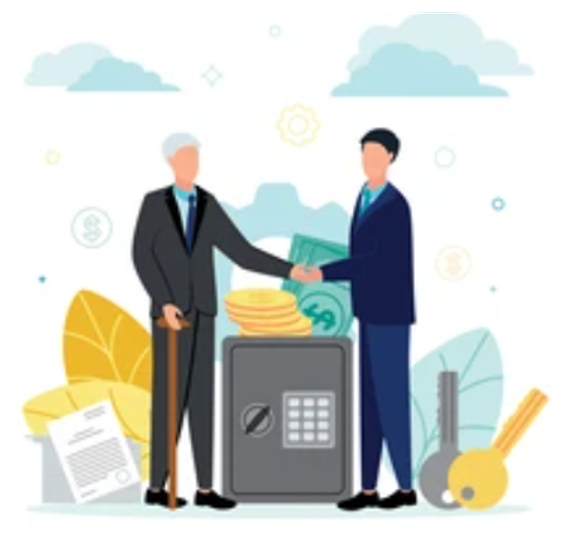 6
VR&E
Veteran Readiness & Employment (Ch 31)
Prepares disabled Veterans for employment or independent living

Tailored to each Veteran

About 1,764 Veterans in program 

Independent Living
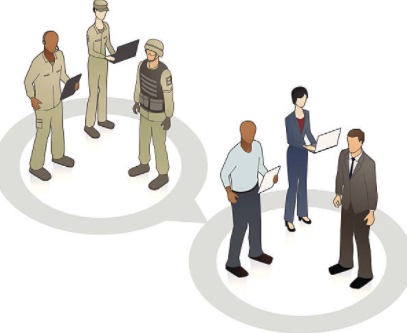 7
Questions
8